SlidesCarnival
ELECTION NEWS
09/22/2024
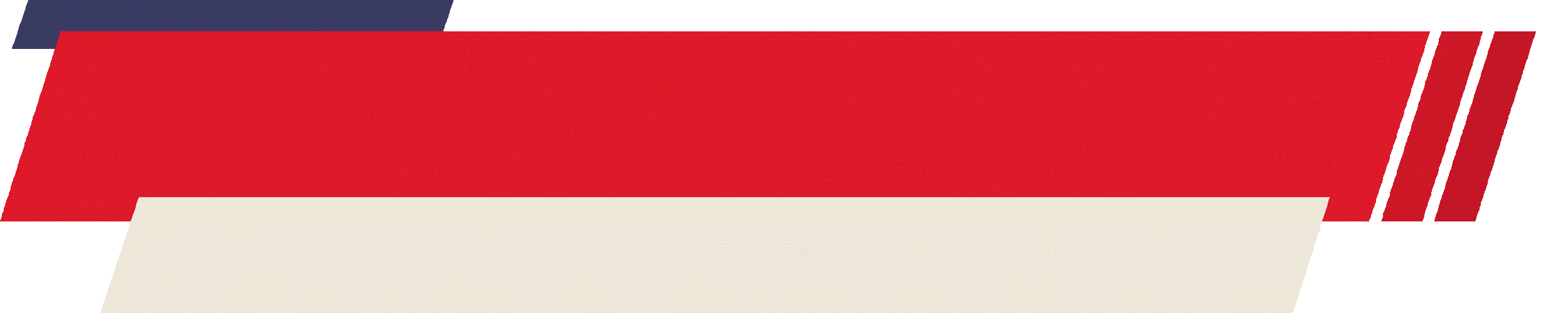 A presentation designed to showcase a election news and information.
Election News Slides
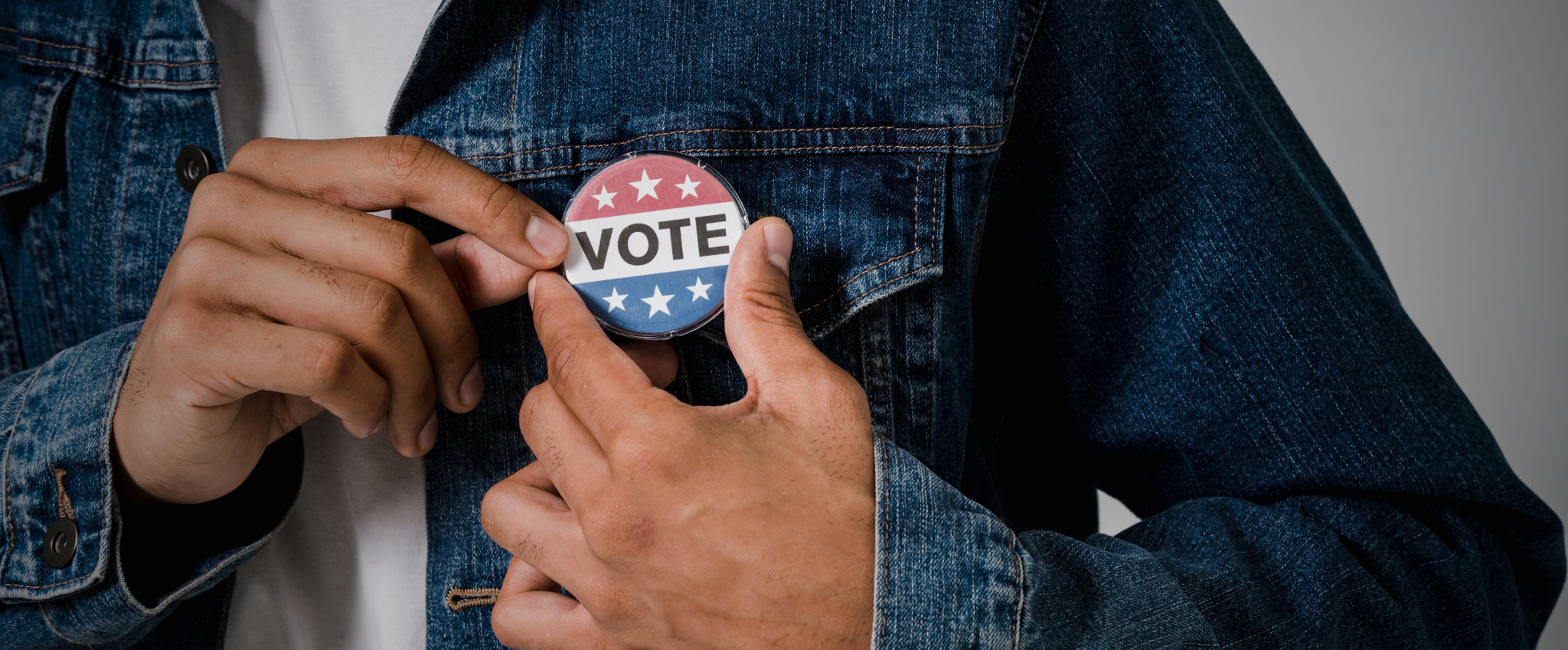 Introduction
About Elections
This Election
Chapter Title
SlidesCarnival
ELECTION NEWS
09/22/2024
Elaborate on what you want to discuss.
Elaborate on what you want to discuss.
Elaborate on what you want to discuss.
Elaborate on what you want to discuss.
Table of Contents
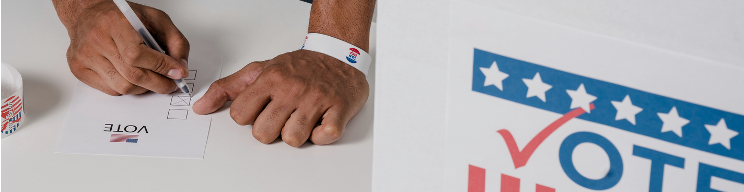 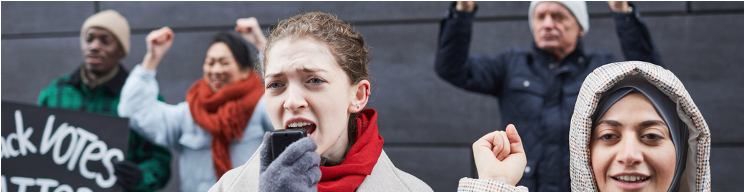 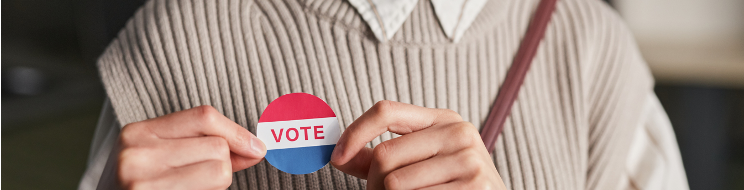 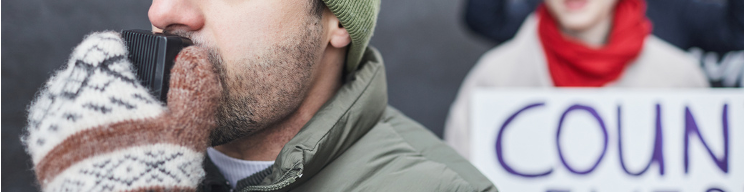 SlidesCarnival
ELECTION NEWS
09/22/2024
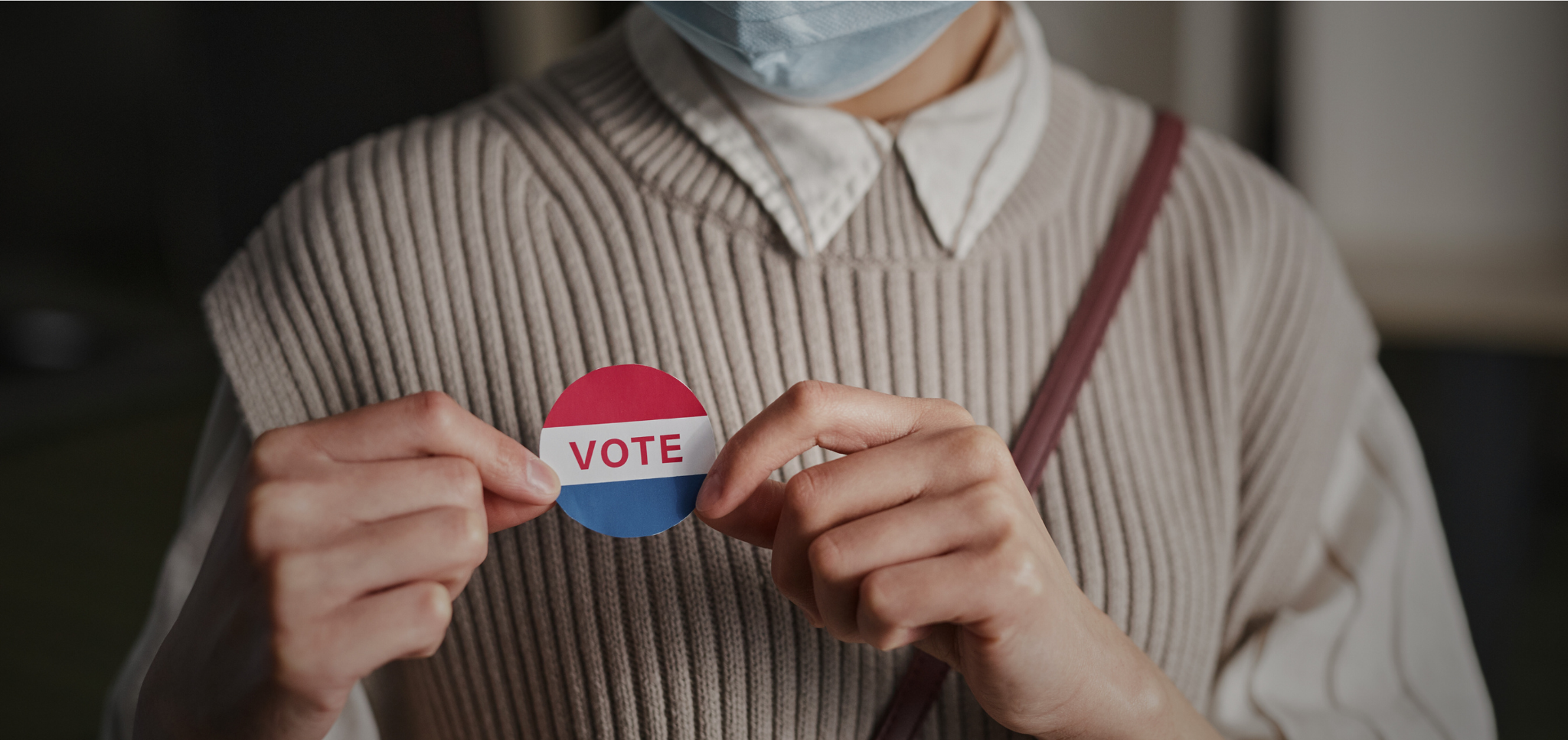 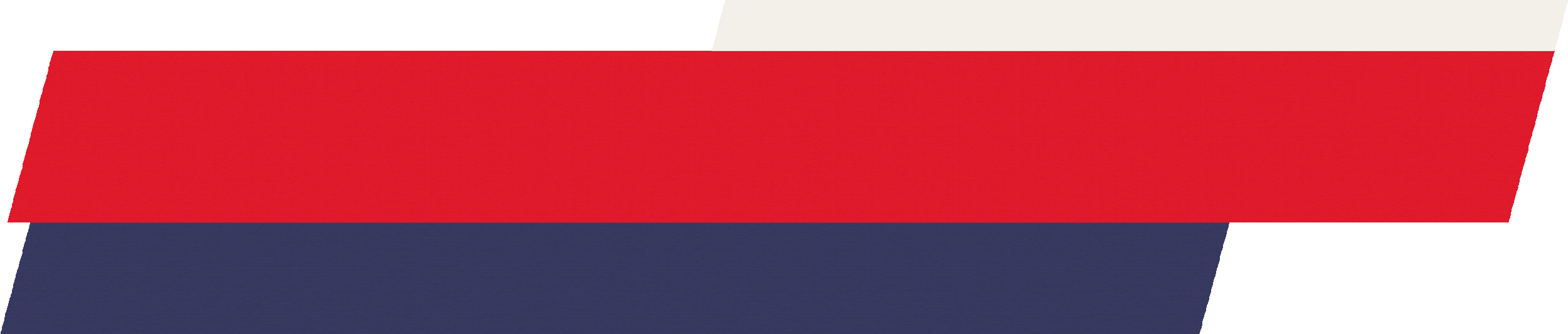 Introduction
SlidesCarnival
ELECTION NEWS
09/22/2024
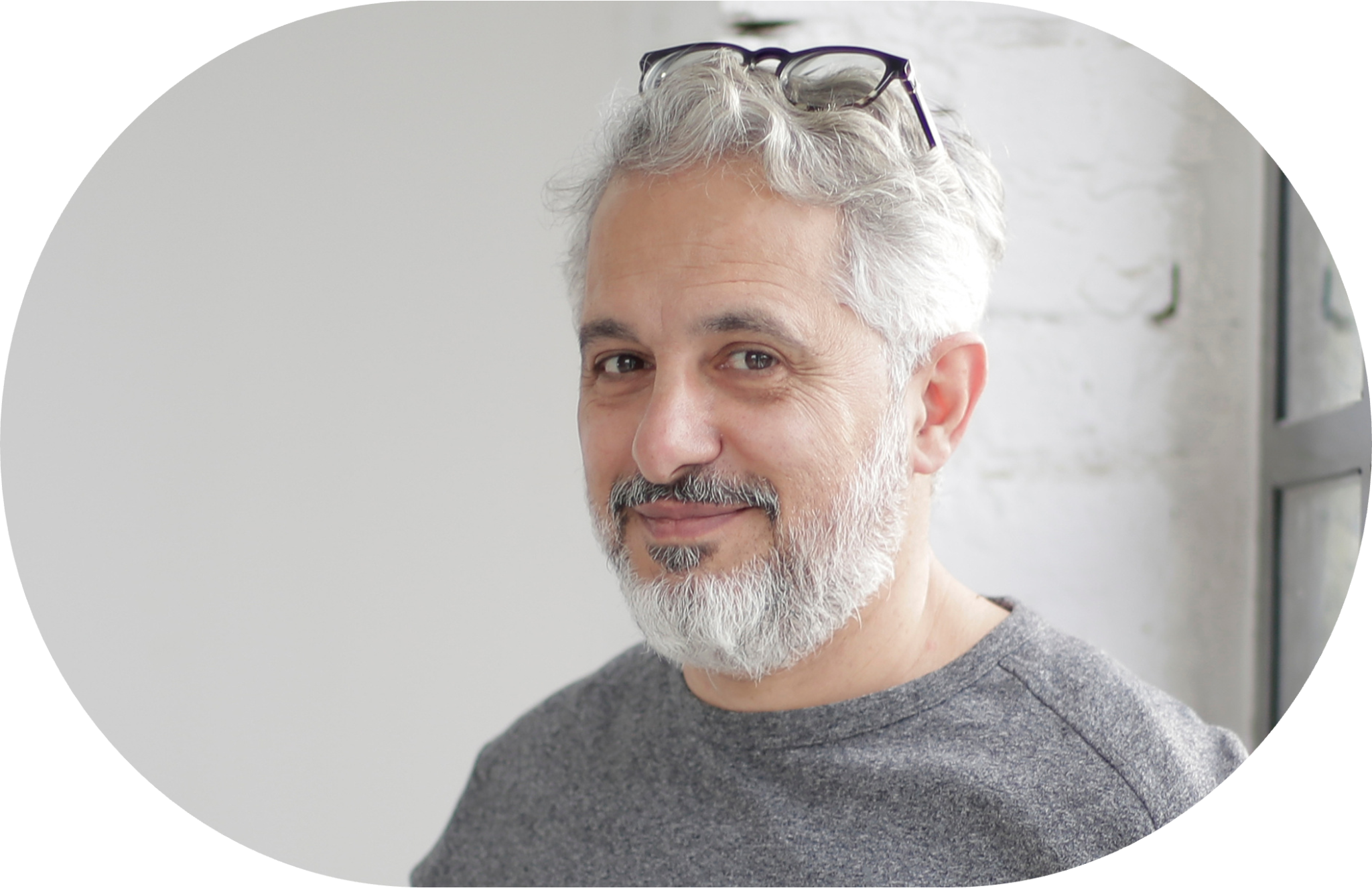 Welcome To Presentation
I'm Rain, and I'll be sharing with you my beautiful ideas. Follow me at @reallygreatsite to learn more.  Lorem ipsum dolor sit amet, consectetur adipiscing elit, sed do eiusmod tempor incididunt ut labore et dolore magna aliqua. Tortor at risus viverra adipiscing at in tellus integer. Tortor vitae purus faucibus ornare suspendisse sed nisi lacus sed. Aliquam etiam erat velit scelerisque in dictum non. Tempus imperdiet nulla malesuada pellentesque. Nunc consequat interdum varius sit amet mattis. Placerat orci nulla pellentesque dignissim enim sit amet venenatis. Purus semper eget duis at tellus at urna condimentum. Ut venenatis tellus in metus vulputate. Senectus et netus et malesuada fames ac. Velit aliquet sagittis id consectetur purus. Leo vel orci porta non. Neque vitae tempus quam pellentesque nec nam. Mattis molestie a iaculis at erat pellentesque adipiscing commodo elit.
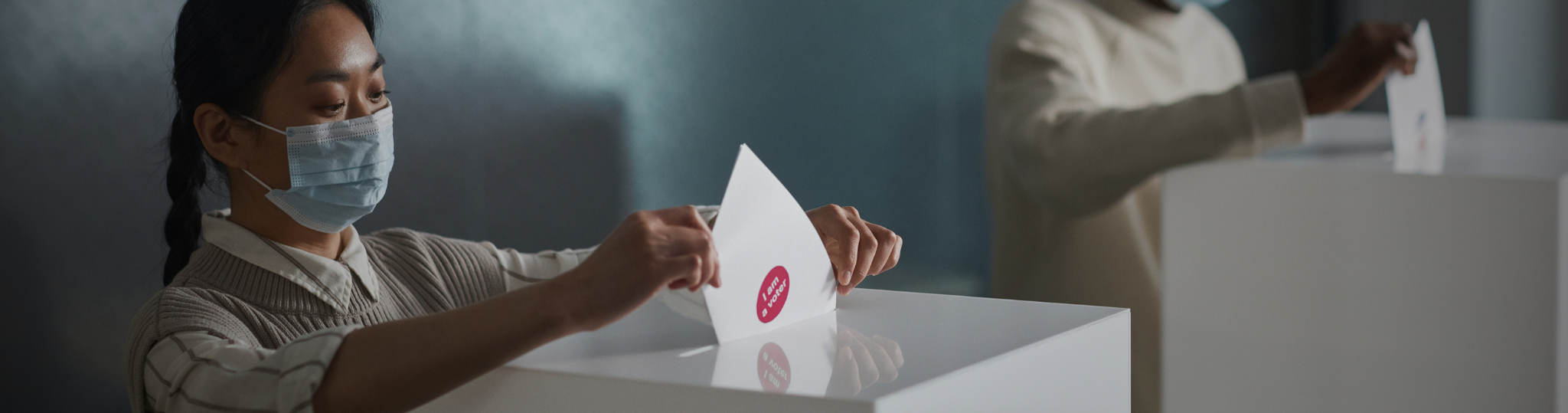 SlidesCarnival
ELECTION NEWS
09/22/2024
Our History
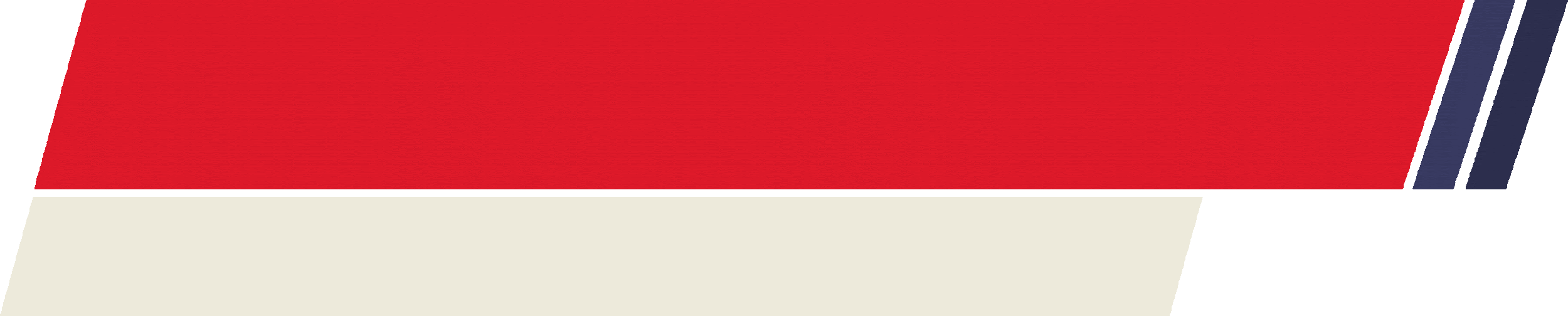 What are elections?
Briefly elaborate on what you want to discuss. Lorem ipsum dolor sit amet, consectetur adipiscing elit, sed do eiusmod tempor incididunt ut labore et dolore magna aliqua. Tortor at risus viverra adipiscing at in tellus integer. Tortor vitae purus faucibus ornare suspendisse sed nisi lacus sed. Aliquam etiam erat velit scelerisque in dictum non. Tempus imperdiet nulla malesuada pellentesque. Nunc consequat interdum varius sit.
What is it for?
Briefly elaborate on what you want to discuss. Lorem ipsum dolor sit amet, consectetur adipiscing elit, sed do eiusmod tempor incididunt ut labore et dolore magna aliqua. Tortor at risus viverra adipiscing at in tellus integer. Tortor vitae purus faucibus ornare suspendisse sed nisi lacus sed. Aliquam etiam erat velit scelerisque in dictum non. Tempus imperdiet nulla malesuada pellentesque. Nunc consequat interdum varius sit.
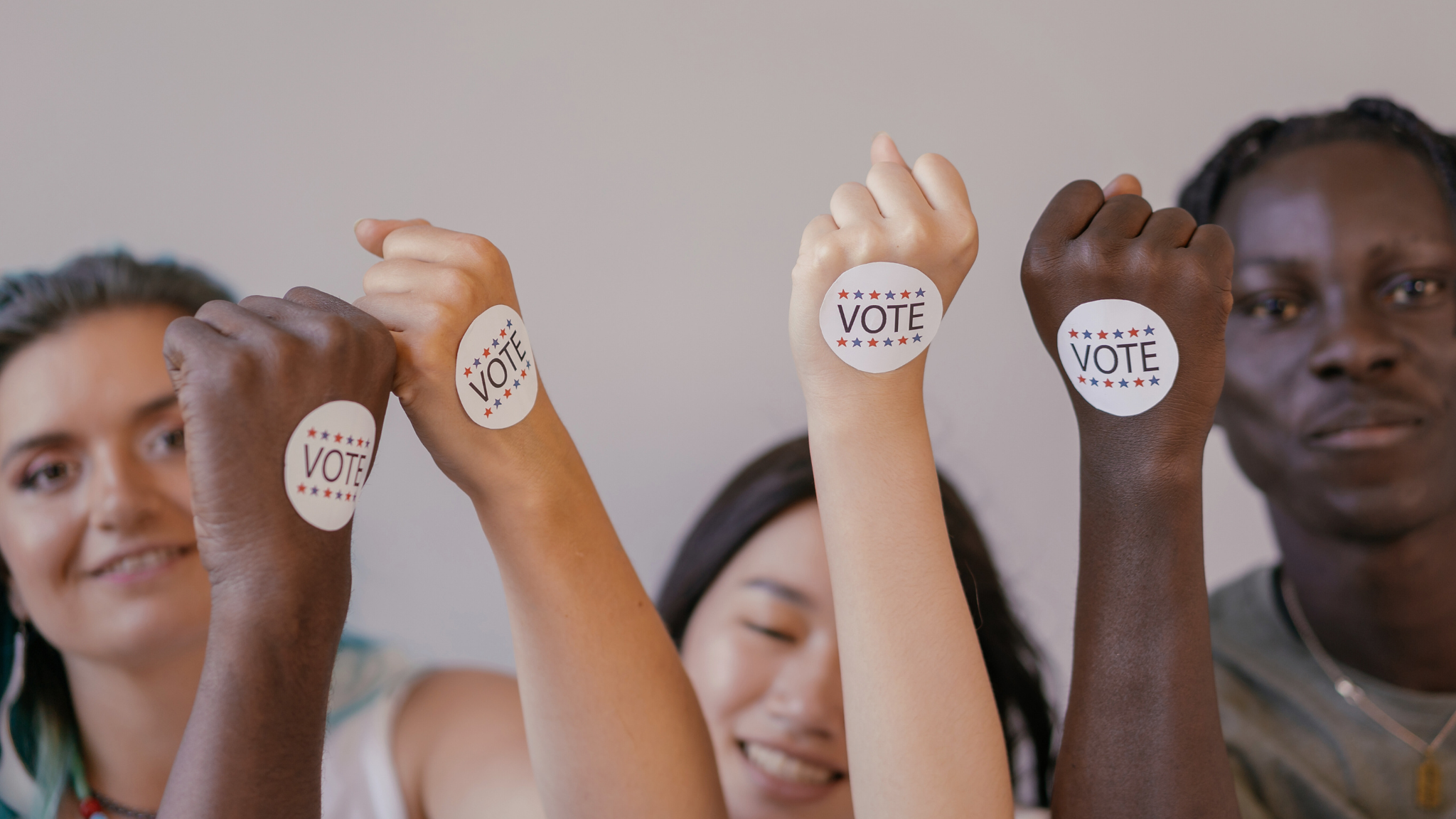 SlidesCarnival
ELECTION NEWS
09/22/2024
Mission
Enter your grand mission statement here! Lorem ipsum dolor sit amet, consectetur adipiscing elit, sed do eiusmod tempor incididunt ut labore et dolore magna aliqua. Tortor at risus viverra adipiscing at in tellus integer. Tortor vitae purus faucibus ornare suspendisse sed nisi lacus sed. Aliquam etiam erat velit scelerisque in dictum non. Tempus imperdiet nulla malesuada pellentesque. Nunc consequat interdum varius sit amet mattis. Placerat orci nulla pellentesque dignissim enim sit amet venenatis. Purus semper eget duis at tellus at urna condimentum. Ut venenatis tellus in metus vulputate. Senectus et netus et malesuada fames ac. Velit aliquet sagittis id consectetur purus. Leo vel orci porta non. Neque vitae tempus quam pellentesque nec nam. Mattis molestie a iaculis at erat pellentesque adipiscing commodo elit. Neque viverra justo nec ultrices dui sapien. Sodales ut eu sem integer vitae justo eget magna fermentum.
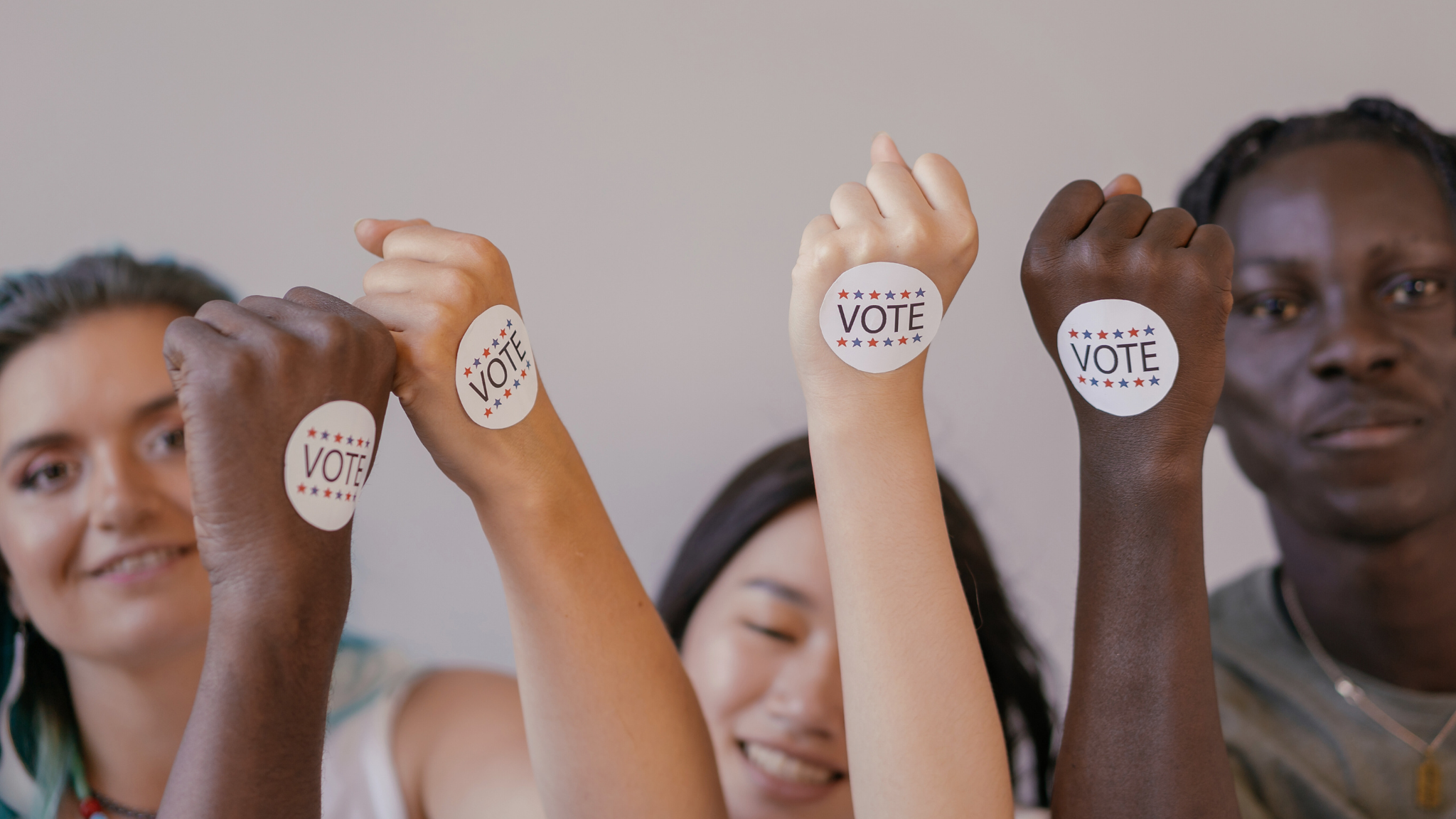 SlidesCarnival
ELECTION NEWS
09/22/2024
Vision
Enter your grand mission statement here! Lorem ipsum dolor sit amet, consectetur adipiscing elit, sed do eiusmod tempor incididunt ut labore et dolore magna aliqua. Tortor at risus viverra adipiscing at in tellus integer. Tortor vitae purus faucibus ornare suspendisse sed nisi lacus sed. Aliquam etiam erat velit scelerisque in dictum non. Tempus imperdiet nulla malesuada pellentesque. Nunc consequat interdum varius sit amet mattis. Placerat orci nulla pellentesque dignissim enim sit amet venenatis. Purus semper eget duis at tellus at urna condimentum. Ut venenatis tellus in metus vulputate. Senectus et netus et malesuada fames ac. Velit aliquet sagittis id consectetur purus. Leo vel orci porta non. Neque vitae tempus quam pellentesque nec nam. Mattis molestie a iaculis at erat pellentesque adipiscing commodo elit. Neque viverra justo nec ultrices dui sapien.
SlidesCarnival
ELECTION NEWS
09/22/2024
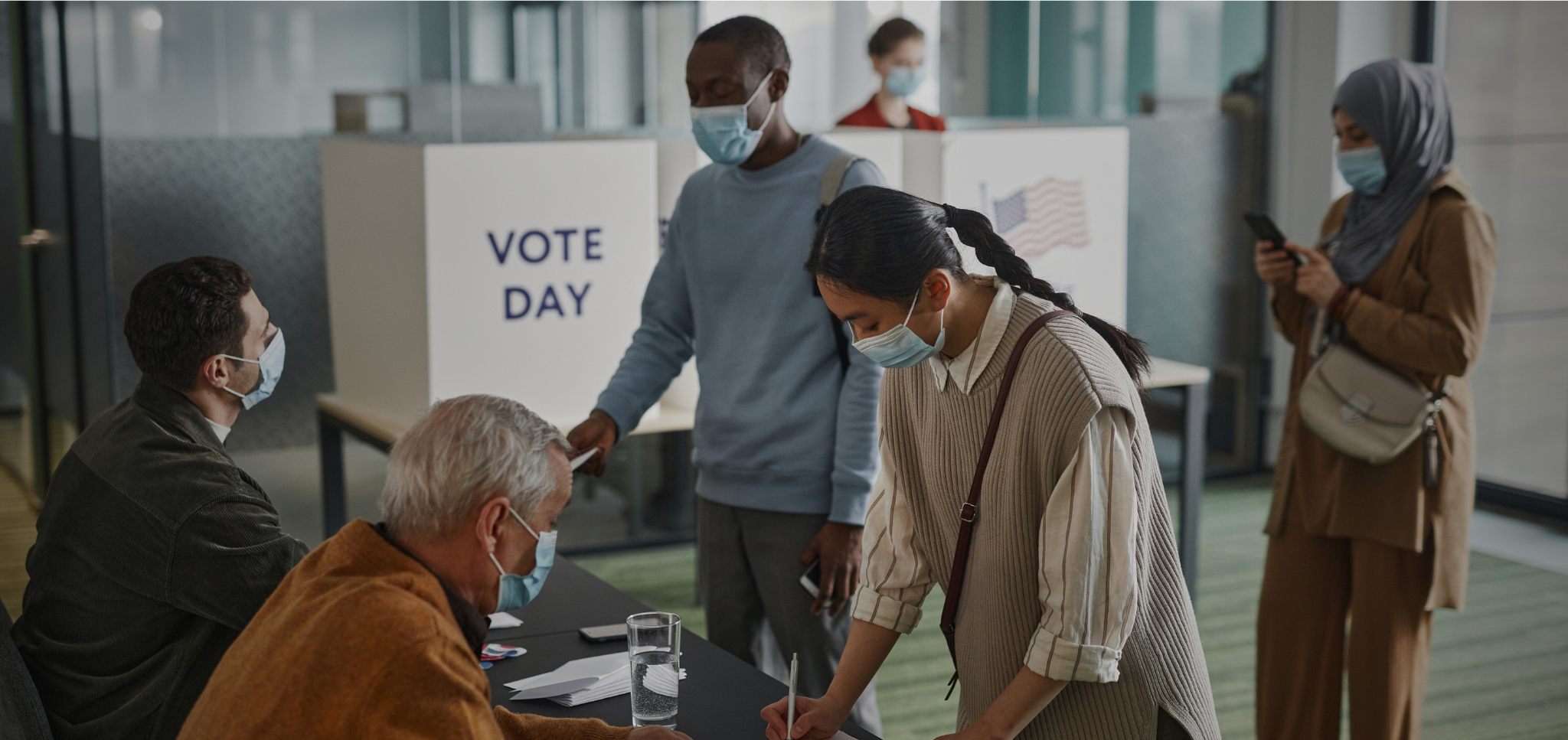 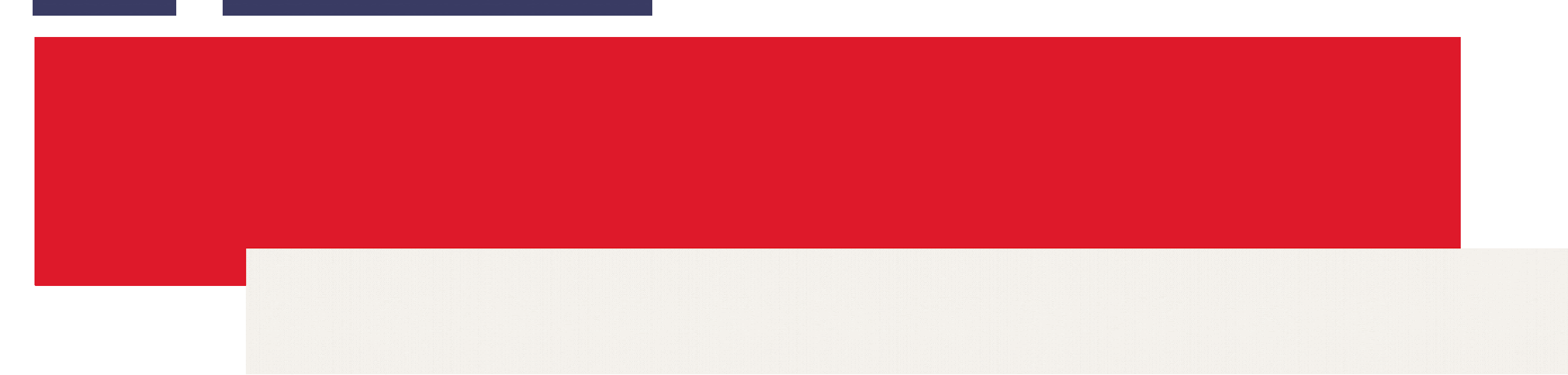 About Elections
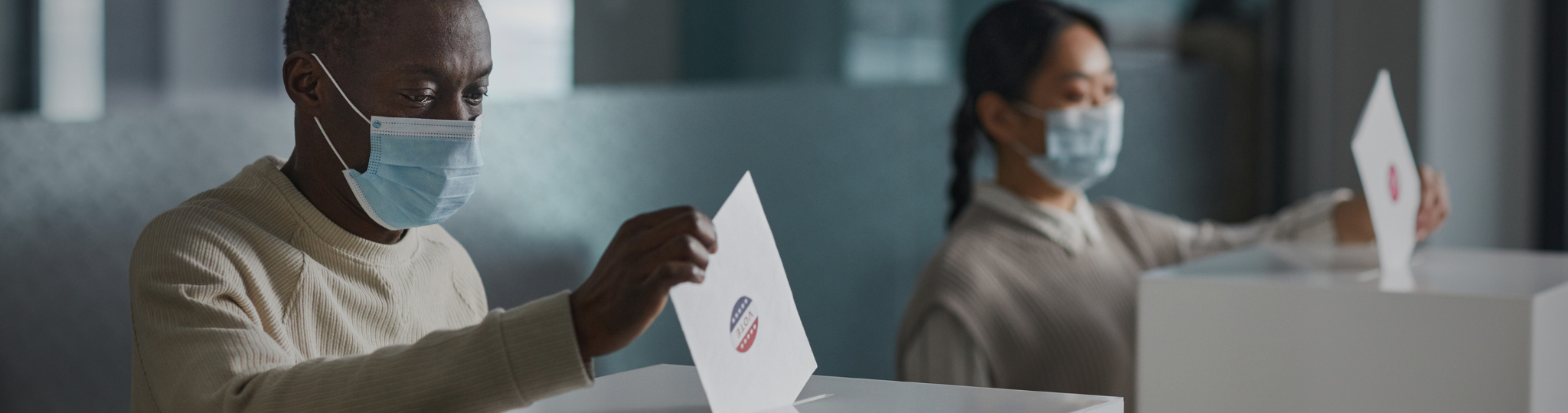 SlidesCarnival
ELECTION NEWS
09/22/2024
Elections
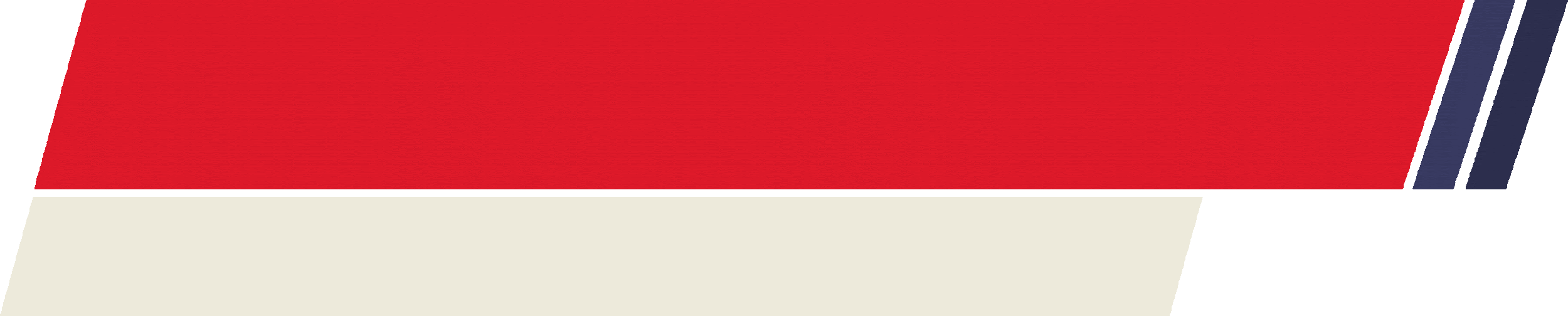 What are elections?
How important is it?
Elaborate on what you want to discuss. Lorem ipsum dolor sit amet, consectetur adipiscing elit, sed do eiusmod tempor incididunt ut labore et dolore magna aliqua. Tortor at risus viverra adipiscing at in tellus integer.
Elaborate on what you want to discuss. Lorem ipsum dolor sit amet, consectetur adipiscing elit, sed do eiusmod tempor incididunt ut labore et dolore magna aliqua. Tortor at risus viverra adipiscing at in tellus integer.
Why is it important?
Why vote?
Elaborate on what you want to discuss. Lorem ipsum dolor sit amet, consectetur adipiscing elit, sed do eiusmod tempor incididunt ut labore et dolore magna aliqua. Tortor at risus viverra adipiscing at in tellus integer.
Elaborate on what you want to discuss. Lorem ipsum dolor sit amet, consectetur adipiscing elit, sed do eiusmod tempor incididunt ut labore et dolore magna aliqua. Tortor at risus viverra adipiscing at in tellus integer.
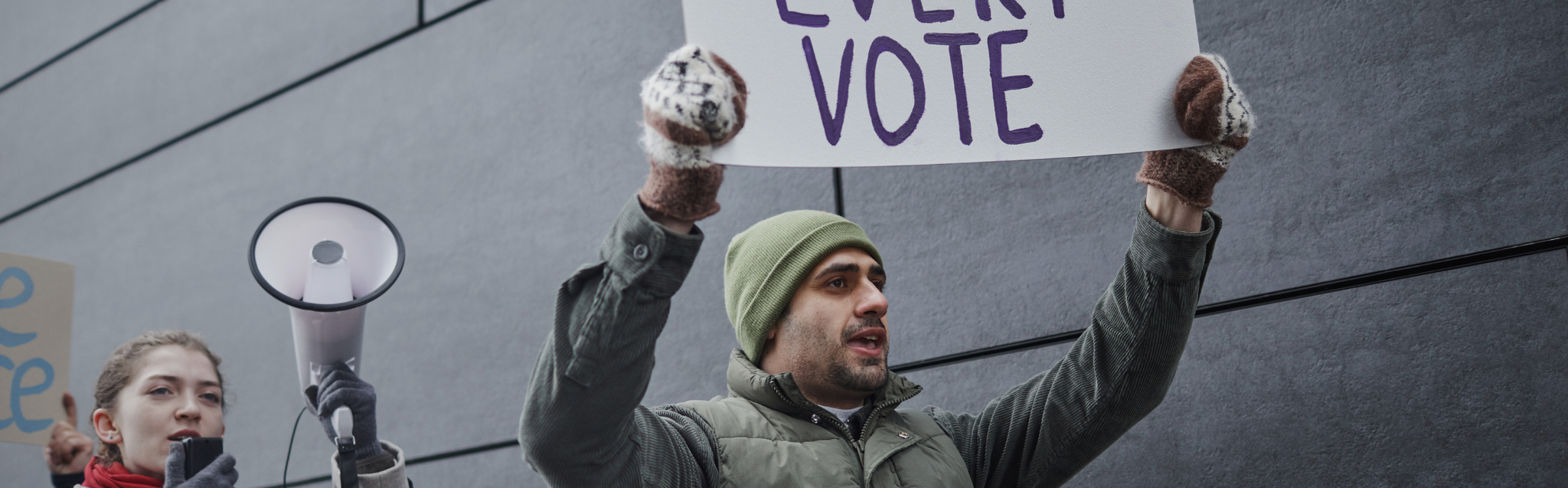 SlidesCarnival
ELECTION NEWS
09/22/2024
“You can write a short description of the photo here.”
Presentations are communication tools that can be used as demonstrations, lectures, speeches, reports, and more. It is mostly presented before an audience. It serves a variety of purposes, making presentations powerful tools for convincing and teaching.
Why Vote?
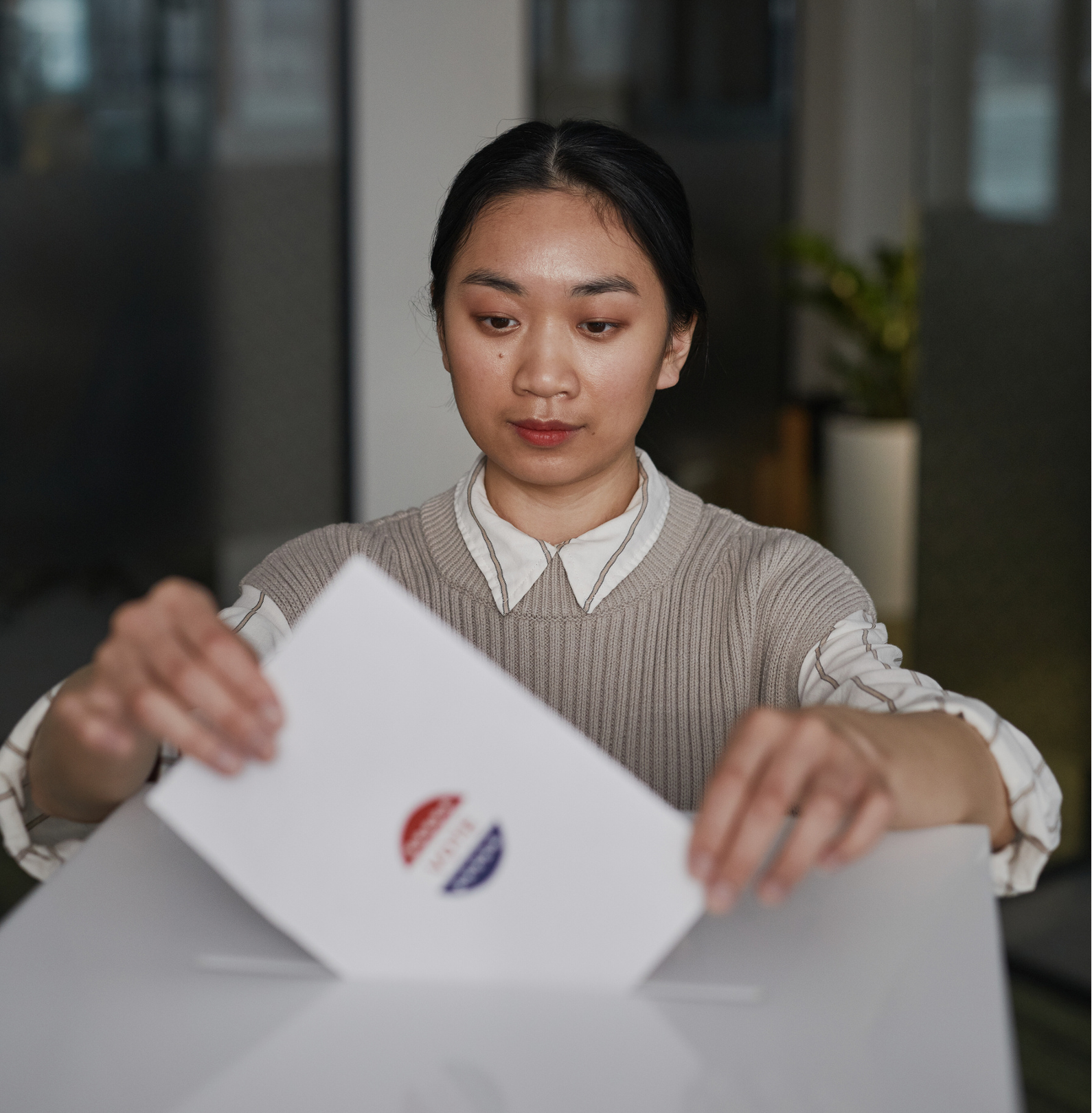 SlidesCarnival
ELECTION NEWS
09/22/2024
How to vote
Presentations are communication tools that can be used as demonstrations, lectures, speeches, reports, and more. It is mostly presented before an audience. It serves a variety of purposes, making presentations powerful tools for convincing and teaching.

Lorem ipsum dolor sit amet, consectetur adipiscing elit, sed do eiusmod tempor incididunt ut labore et dolore magna aliqua. Pellentesque eu tincidunt tortor aliquam nulla facilisi cras fermentum. Gravida rutrum quisque non tellus orci. Ridiculus mus mauris vitae ultricies leo integer malesuada nunc. Tristique sollicitudin nibh sit amet commodo. Praesent elementum facilisis leo vel. Id aliquet lectus proin nibh nisl. Tellus id interdum velit laoreet id donec ultrices. Commodo odio aenean sed adipiscing diam donec adipiscing tristique risus. Ut porttitor leo a diam sollicitudin. Ac turpis egestas integer eget. Morbi enim nunc faucibus a pellentesque. Augue neque gravida in fermentum et sollicitudin. Etiam non quam lacus suspendisse.
SlidesCarnival
ELECTION NEWS
09/22/2024
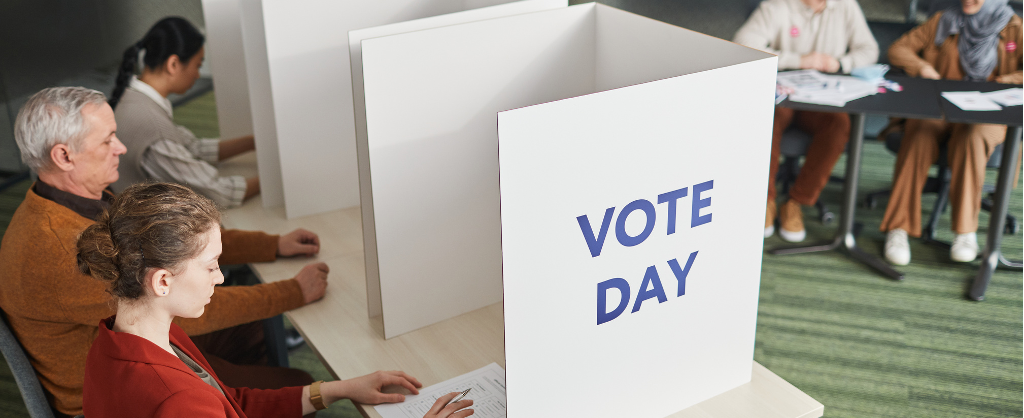 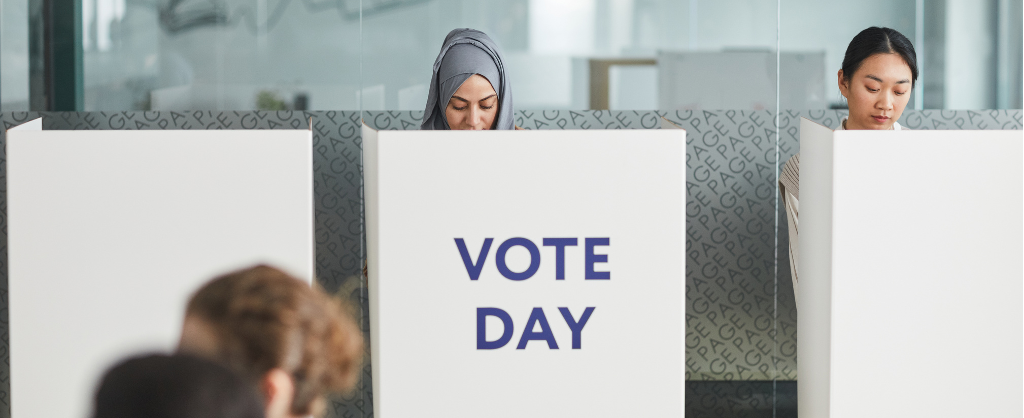 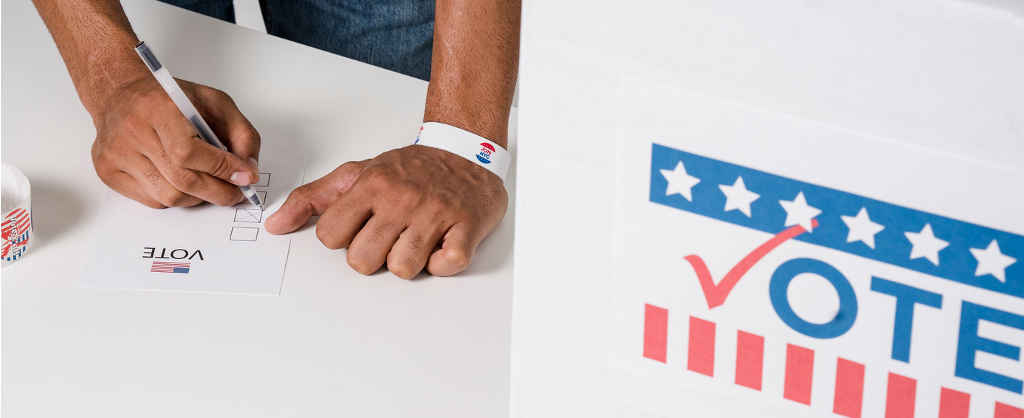 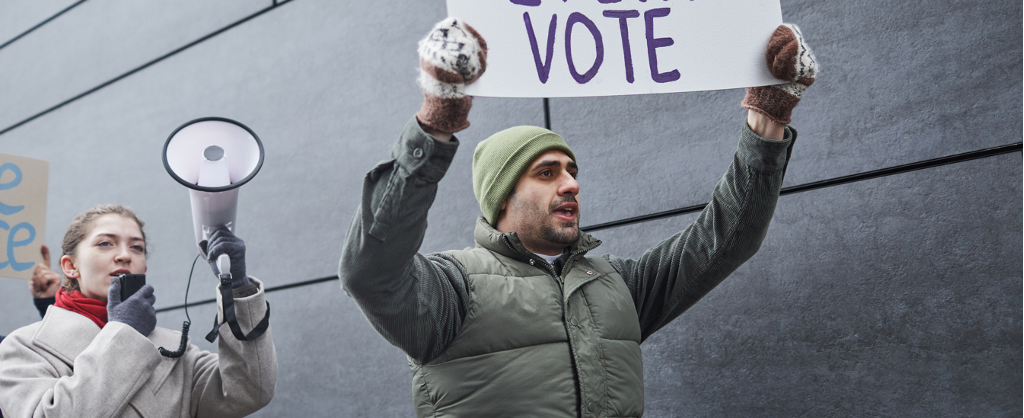 Gallery
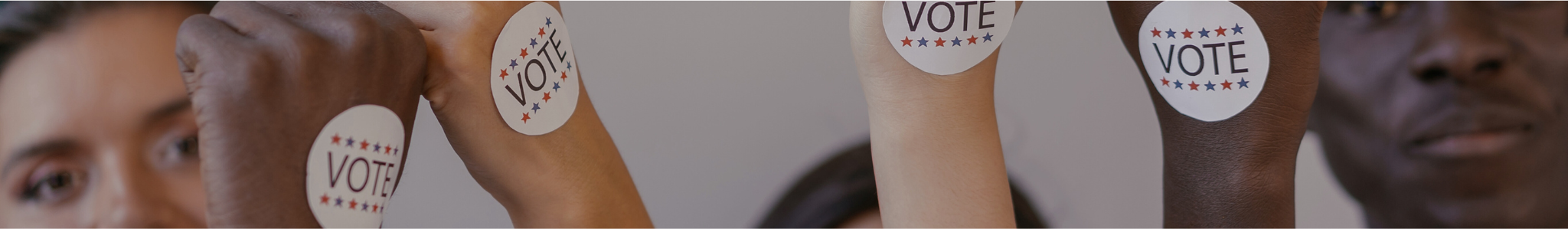 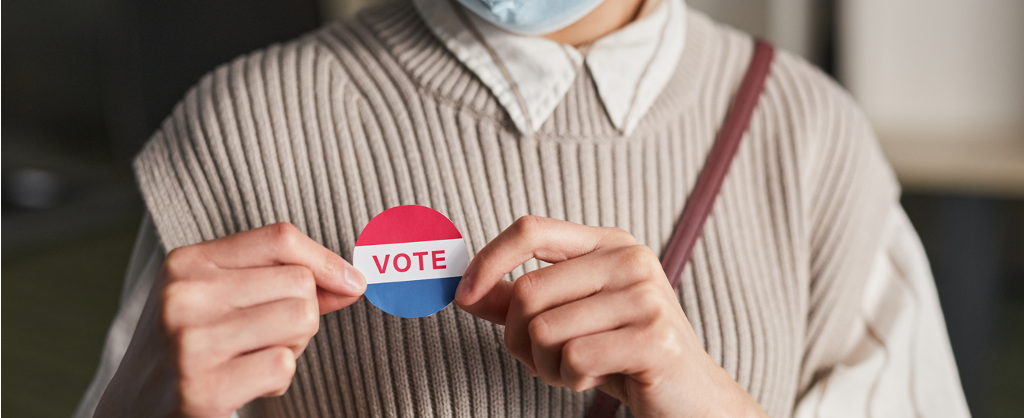 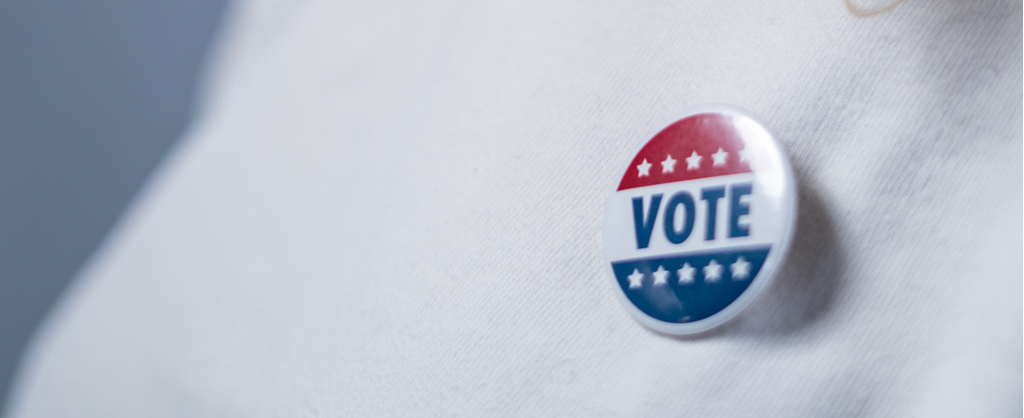 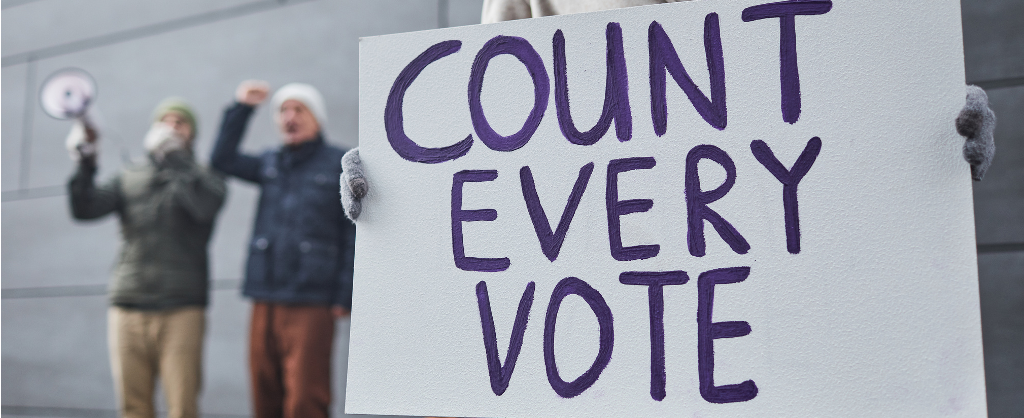 SlidesCarnival
ELECTION NEWS
09/22/2024
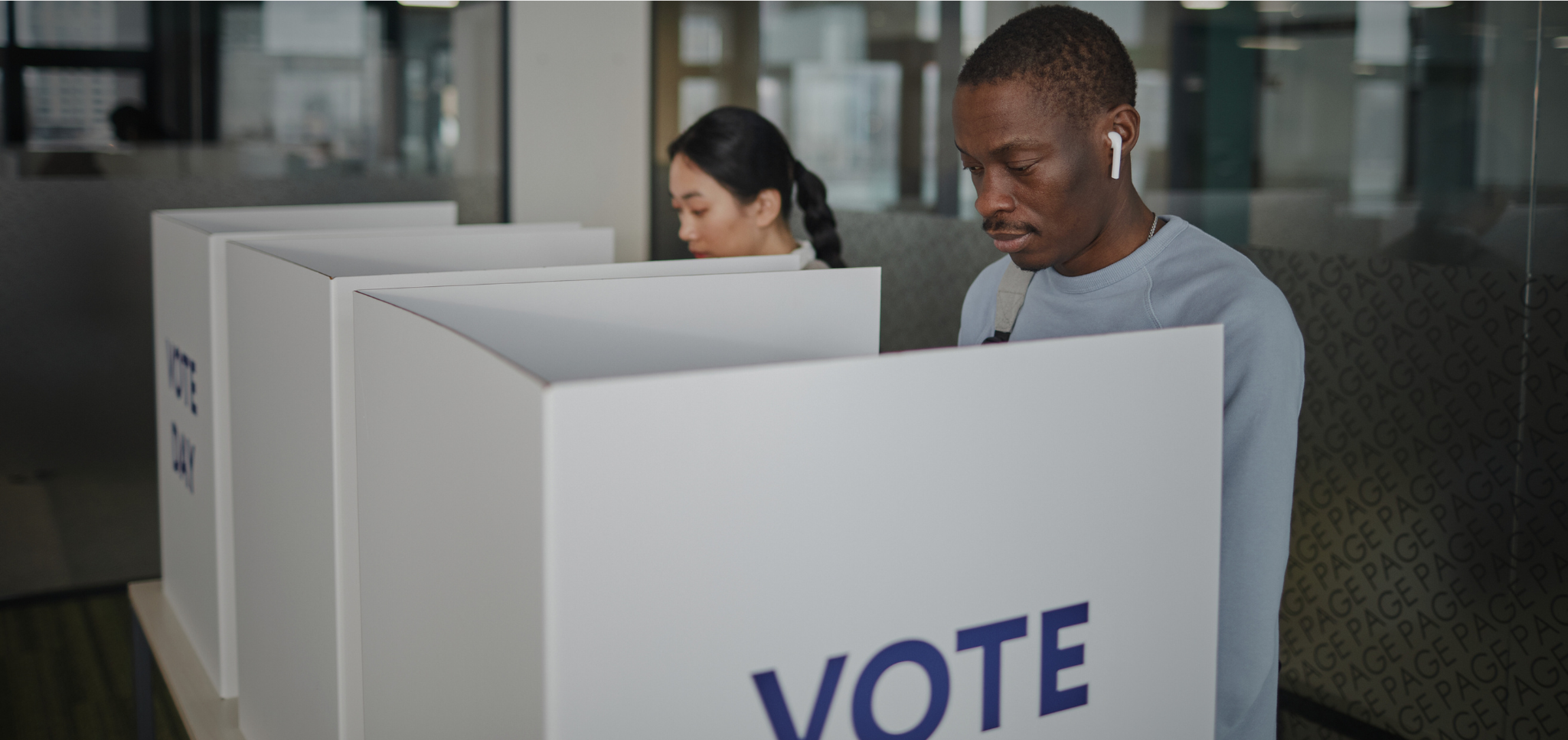 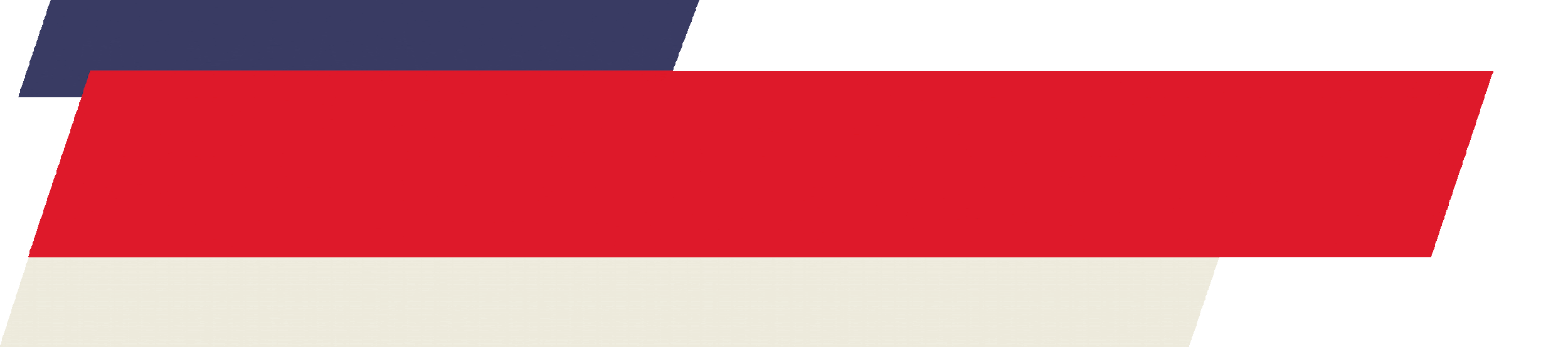 This Election
SlidesCarnival
ELECTION NEWS
09/22/2024
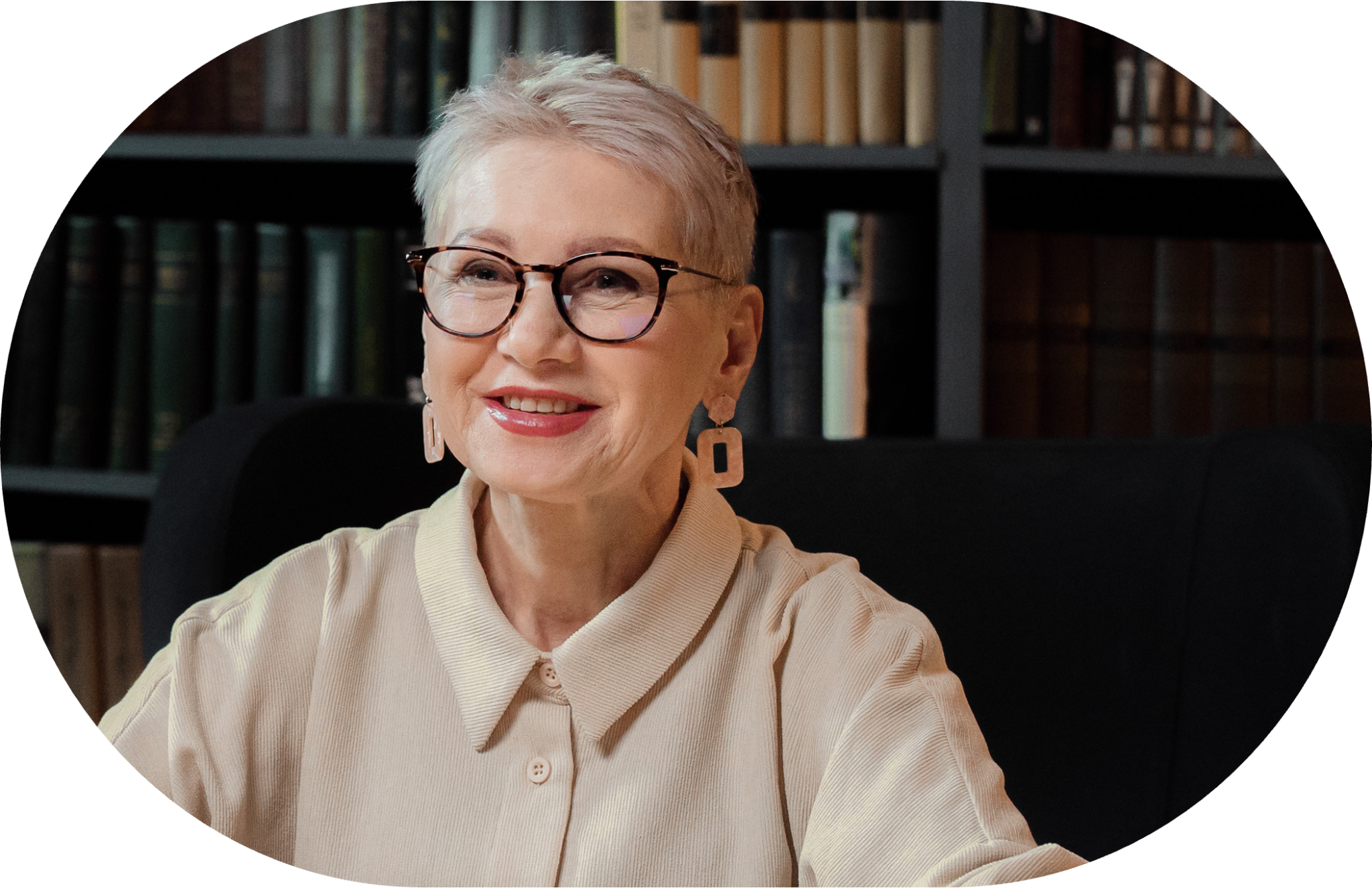 Candidate One
Presentations are communication tools that can be used as demonstrations, lectures, speeches, reports, and more. It is mostly presented before an audience. 

Lorem ipsum dolor sit amet, consectetur adipiscing elit, sed do eiusmod tempor incididunt ut labore et dolore magna aliqua. Ut enim ad minim veniam, quis nostrud exercitation ullamco laboris nisi ut aliquip ex ea commodo consequat. Duis aute irure dolor in reprehenderit in voluptate velit esse cillum dolore eu fugiat nulla pariatur. Excepteur sint occaecat cupidatat non proident, sunt in culpa qui officia deserunt mollit anim id est laborum. Commodo odio aenean sed adipiscing diam donec adipiscing tristique risus. Ut porttitor leo a diam sollicitudin. Ac turpis egestas integer eget. Morbi enim nunc faucibus a pellentesque. Augue neque gravida in fermentum et sollicitudin. Etiam non quam lacus suspendisse.
SlidesCarnival
ELECTION NEWS
09/22/2024
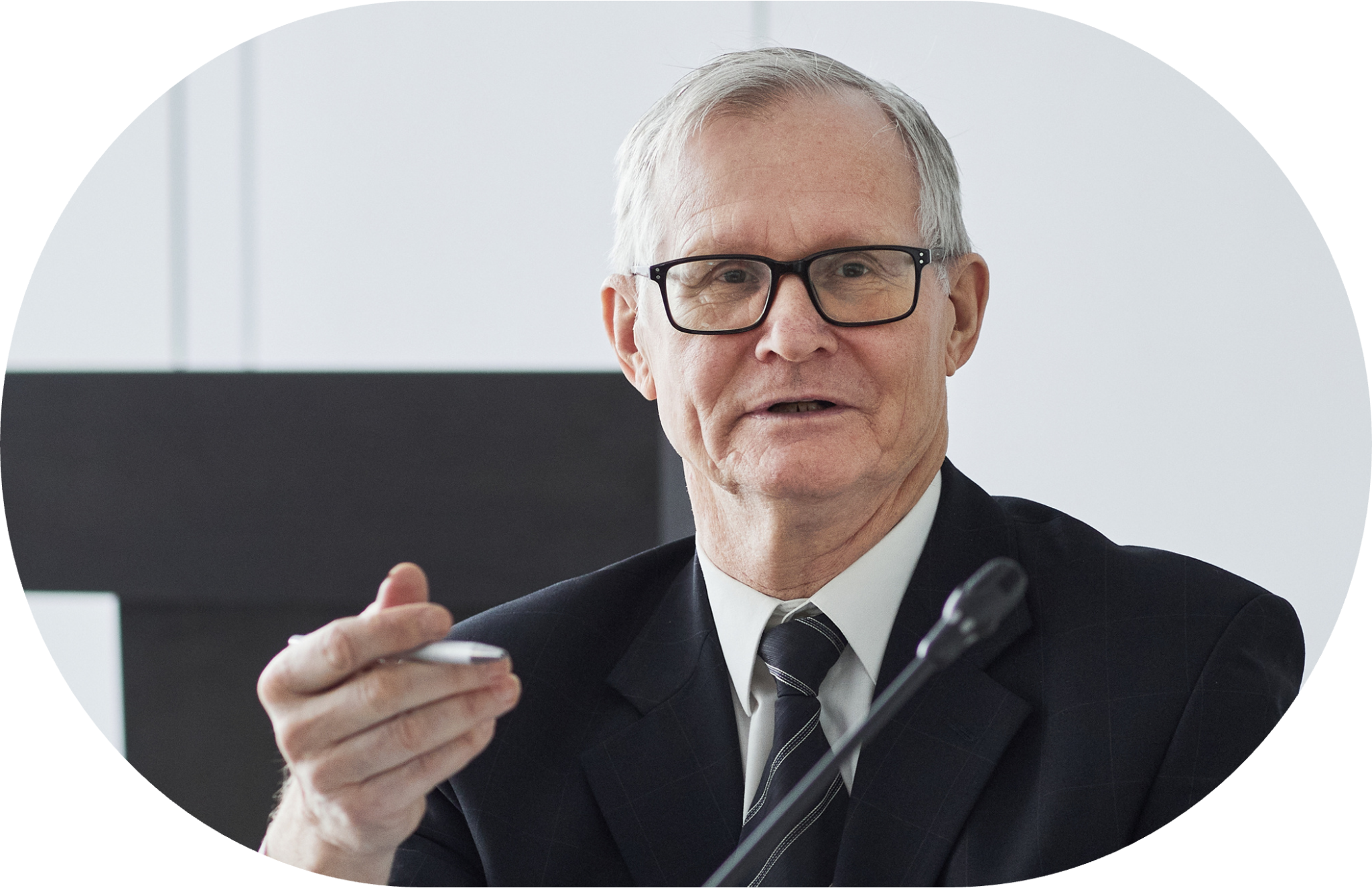 Candidate Two
Presentations are communication tools that can be used as demonstrations, lectures, speeches, reports, and more. It is mostly presented before an audience. 

Lorem ipsum dolor sit amet, consectetur adipiscing elit, sed do eiusmod tempor incididunt ut labore et dolore magna aliqua. Ut enim ad minim veniam, quis nostrud exercitation ullamco laboris nisi ut aliquip ex ea commodo consequat. Duis aute irure dolor in reprehenderit in voluptate velit esse cillum dolore eu fugiat nulla pariatur. Excepteur sint occaecat cupidatat non proident, sunt in culpa qui officia deserunt mollit anim id est laborum. Commodo odio aenean sed adipiscing diam donec adipiscing tristique risus. Ut porttitor leo a diam sollicitudin. Ac turpis egestas integer eget. Morbi enim nunc faucibus a pellentesque. Augue neque gravida in fermentum et sollicitudin. Etiam non quam lacus suspendisse.
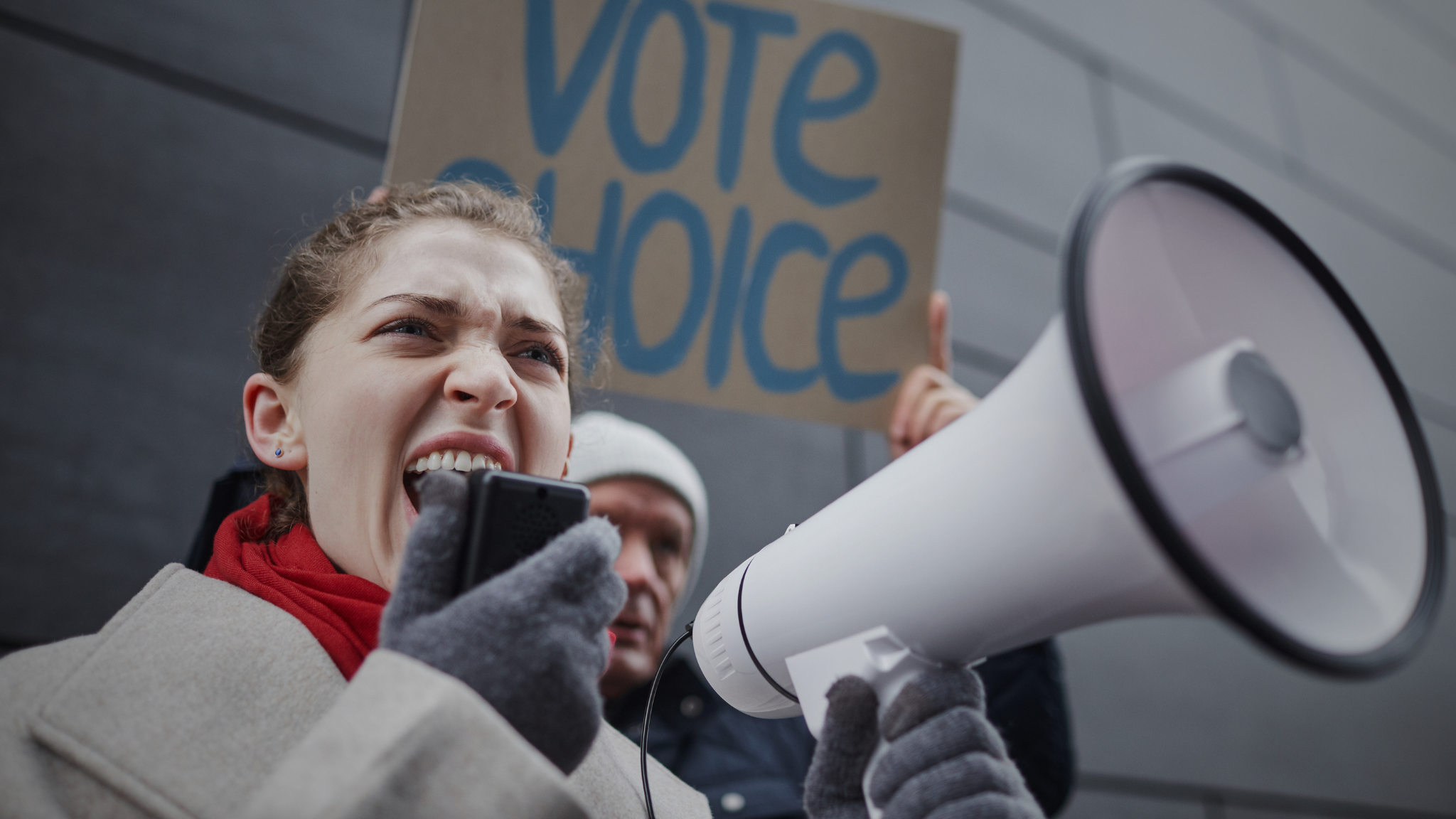 SlidesCarnival
ELECTION NEWS
09/22/2024
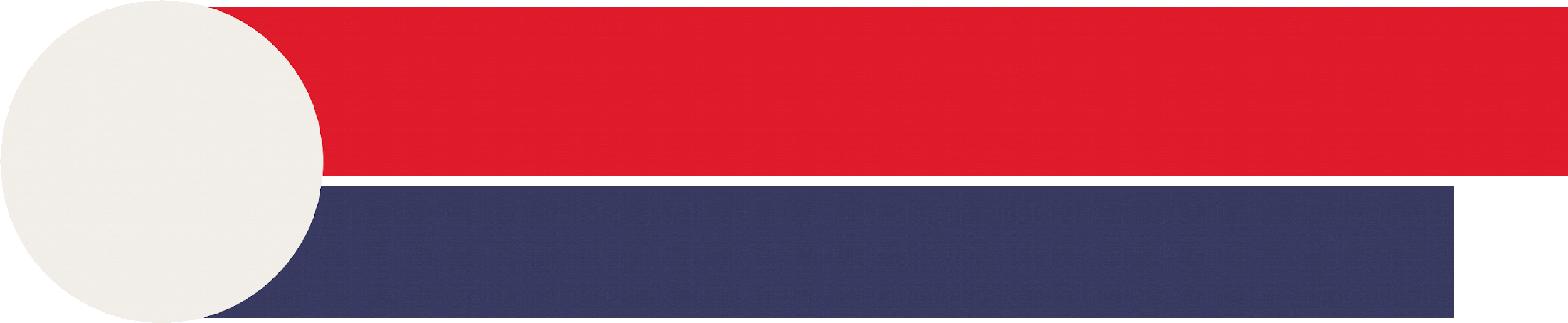 A picture is worth a thousand words
SlidesCarnival
ELECTION NEWS
09/22/2024
“
Write an original statement or inspiring quote
— Include a credit, citation, or supporting message
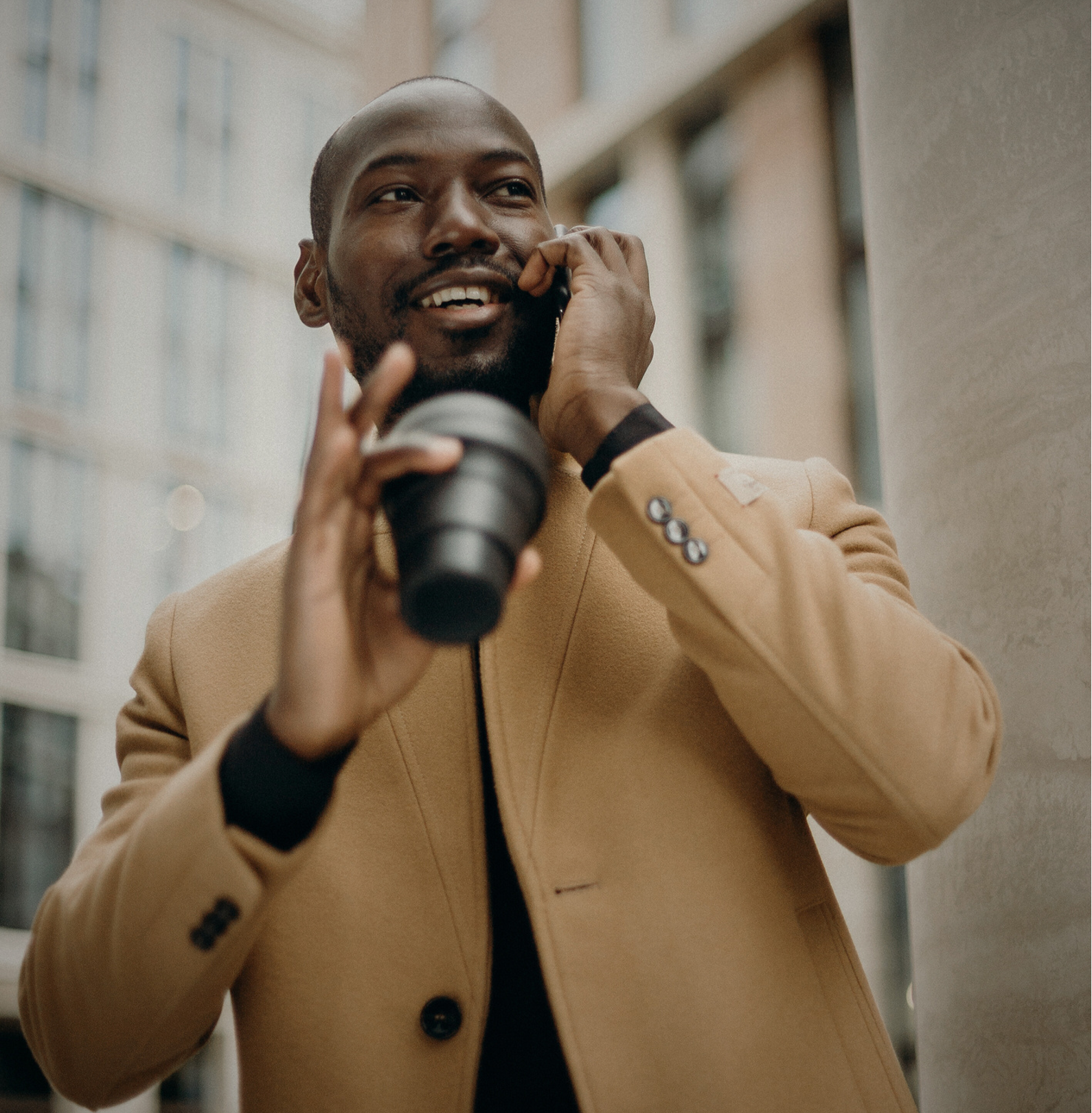 SlidesCarnival
ELECTION NEWS
09/22/2024
Contact Us
123 Anywhere St., Any City,ST 12345
123-456-7890
hello@reallygreatsite.com
@reallygreatsite
reallygreatsite.com
Resource Page
Use these design resources in your Canva Presentation.
FONTS
DESIGN ELEMENTS
This presentation template
uses the following free fonts:
TITLES:
DM SERIF DISPLAY

HEADERS:
INTER

BODY COPY:
INTER
You can find these fonts online too.
COLORS
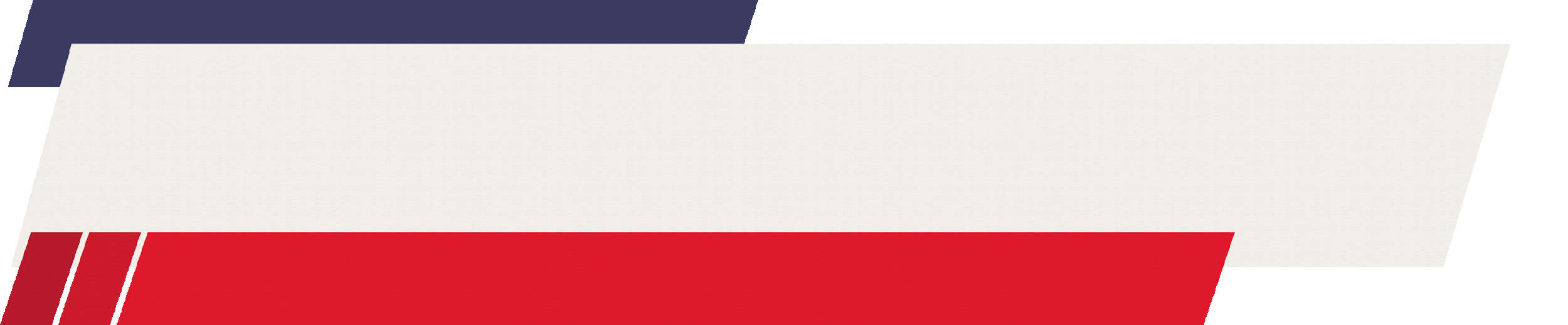 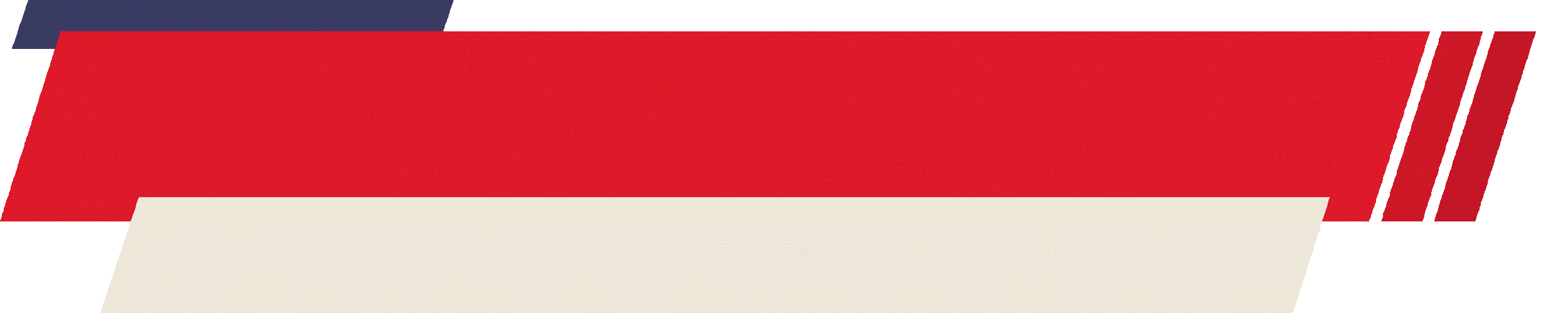 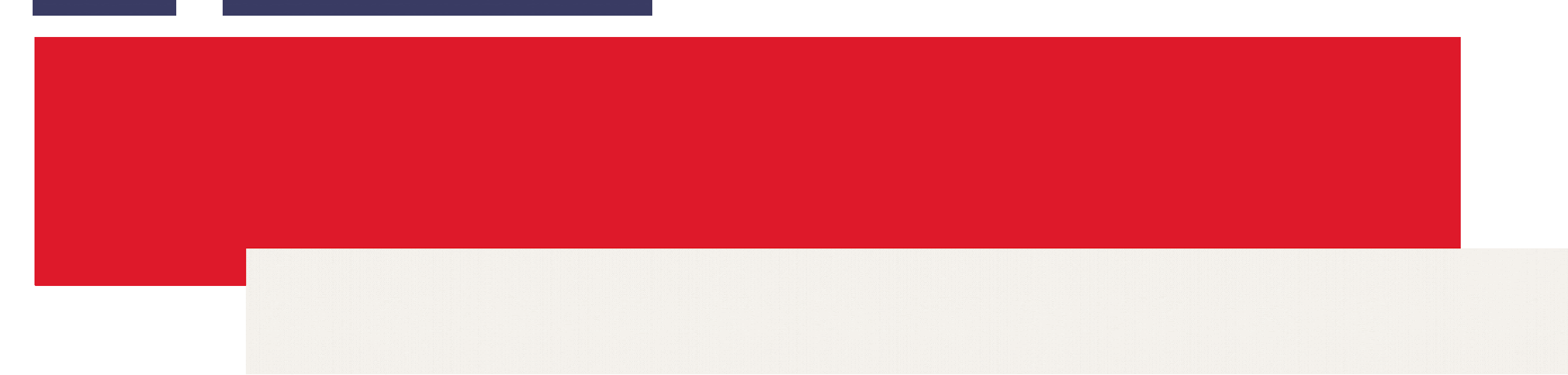 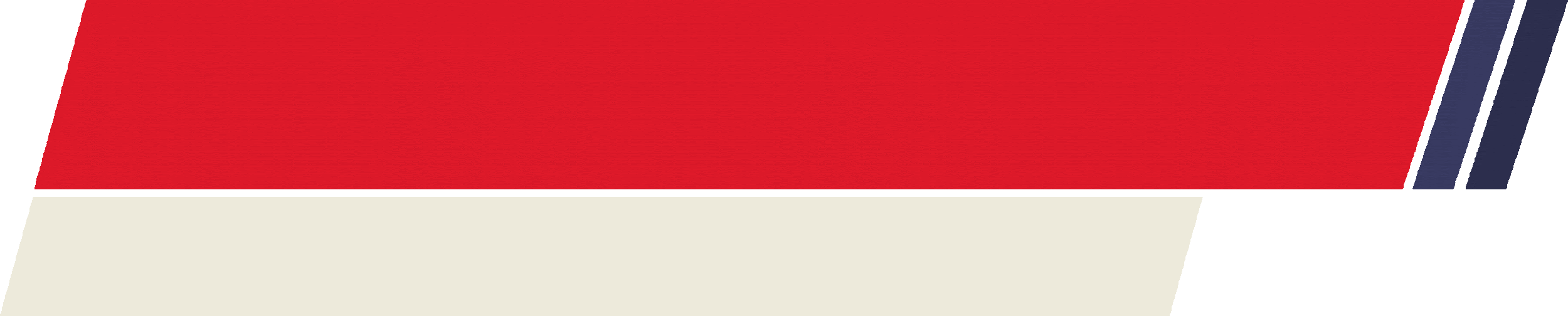 #FFFFFF
#000000
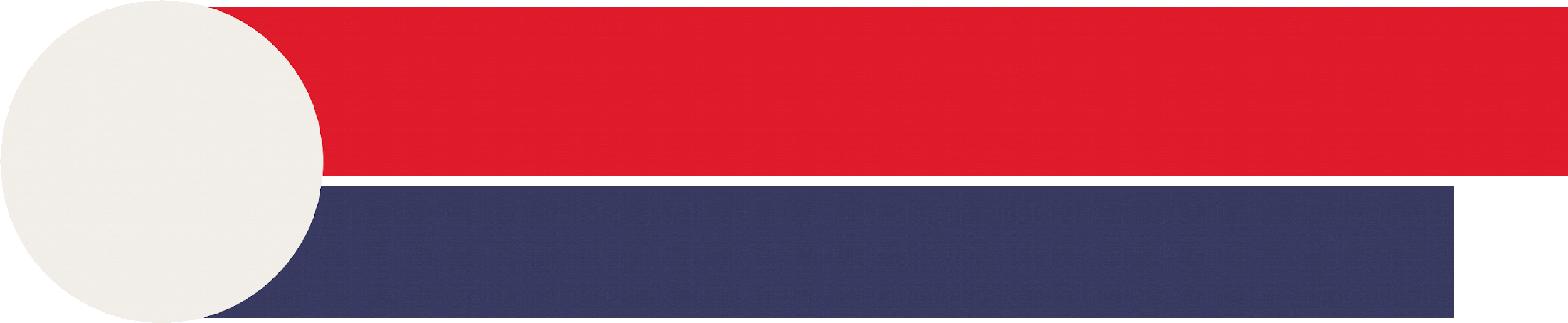 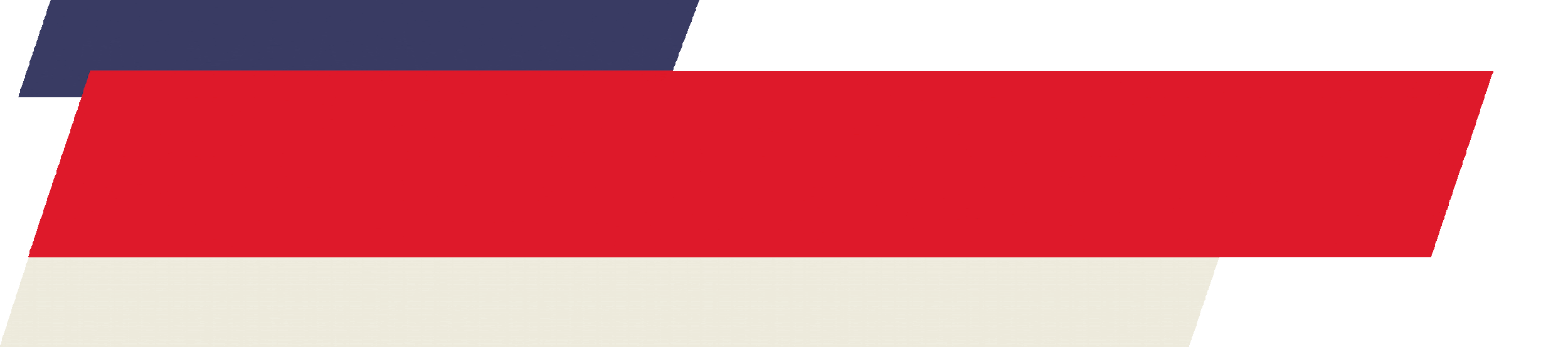 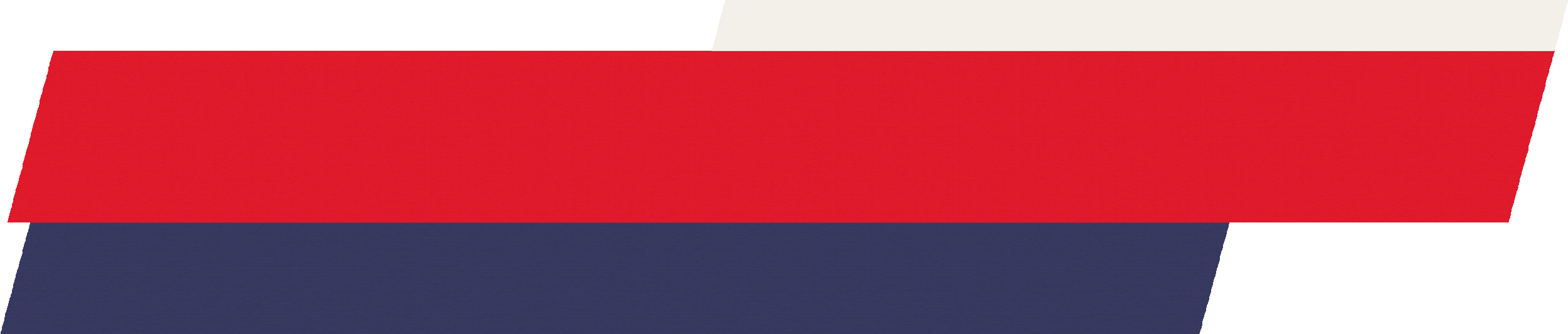 DON'T FORGET TO DELETE THIS PAGE BEFORE PRESENTING.
Credits
This presentation template is free for everyone to use thanks to the following:
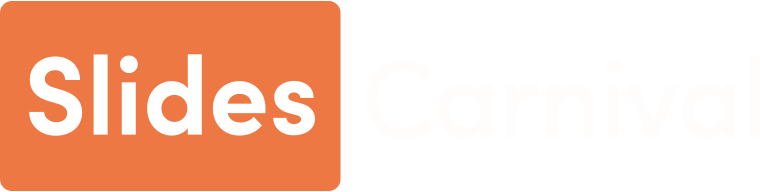 for the presentation template
Pexels, Pixabay
for the photos
Happy designing!